MIRS1704  プロジェクトテーマ報告
PM 小川宗徳　　TL 三浦凜太朗　　DM 松藤由郁　　MB 石川仁　　MB 大勝友晶
MB 加藤智己　　MB 鈴木皓仁　　MB 竹内睦人　　MB 村田航
目次
1.　プロジェクトテーマ名
2.　プロジェクトテーマの意味
3.　何を実現したいのか
4.　イメージ図
5.　技術調査・情報収集に基づく市場傾向
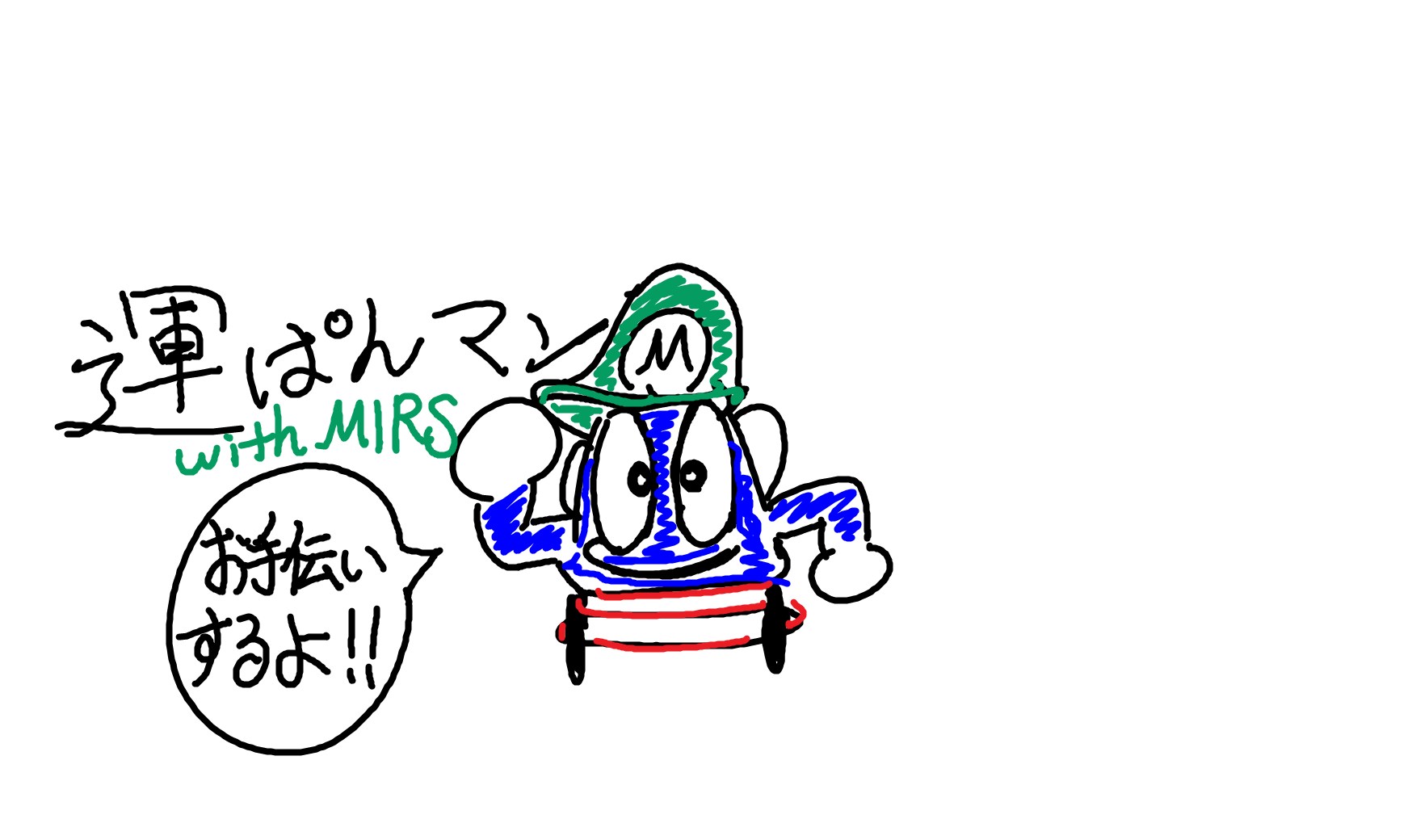 プロジェクトテーマ名
「運ぱんマン」
プロジェクトテーマの意味
＜運搬の常識を変える＞

・ポイントからポイントへの荷物を運搬
・人間に代わってMIRSが運ぶ
・生活の手助け
何を実現したいのか？
・買い物をしたとき…家庭ごみが出たとき…
	➡家事の負担を減らせる。
・バイト先で…片付けの時、席から皿を厨房へ
	➡従業員がほかの作業に手が回せる。（席を拭く、オーダーを受ける）
・学内で…配布物、チョーク運搬、借りた本の返却などの代行
	➡学校生活における面倒を軽減。
・沢山の荷物が…荷卸し、荷積みの補助
	➡重い荷物を持って往復する必要がない
・人が倒れた…AED搭載型が現場急行
	➡現場までAED搭載機が駆けつける。
イメージ図
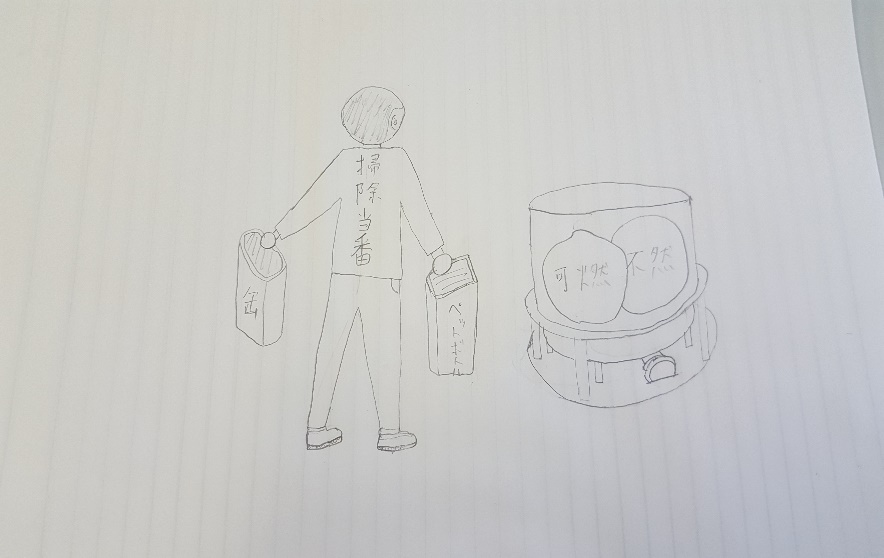 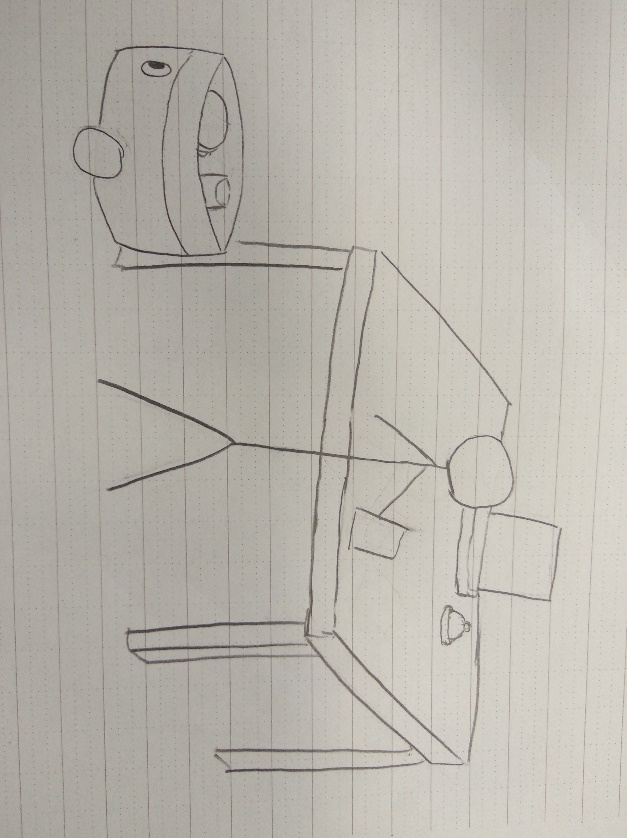 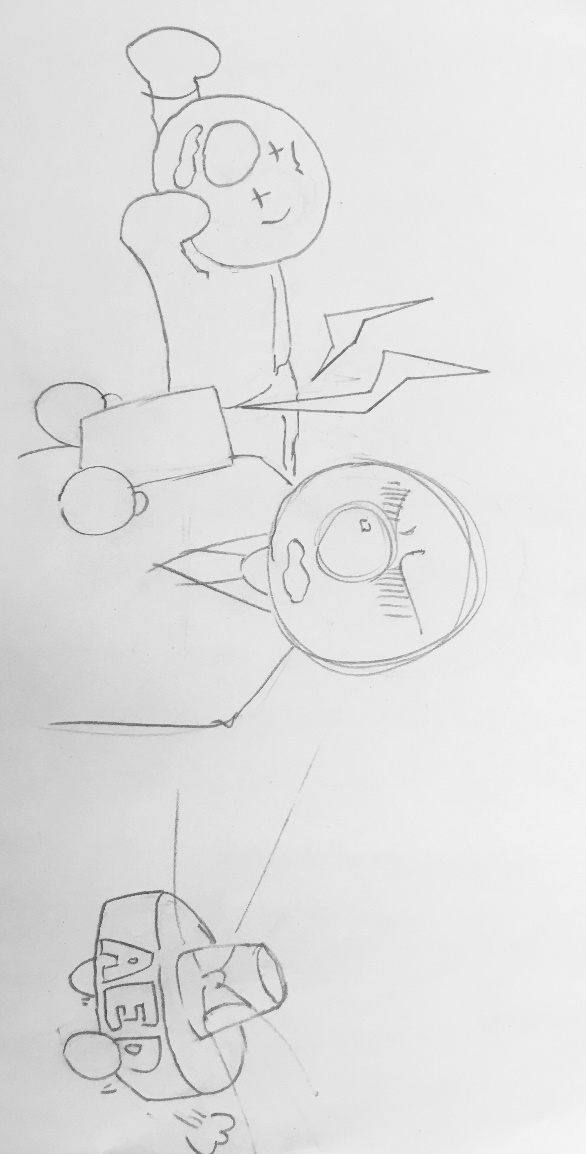 家庭内で
学内で…
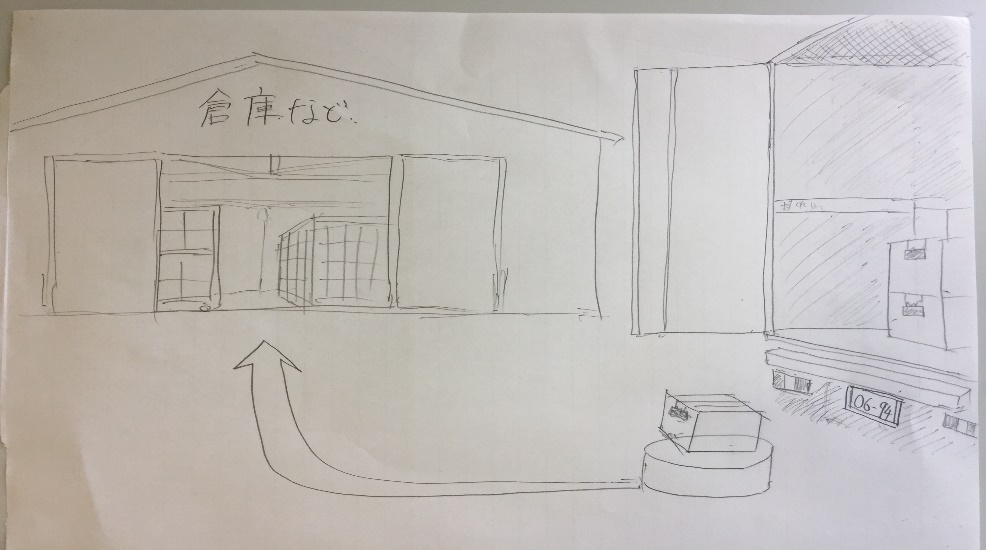 バイト先で
荷積、荷卸し
AED
技術調査・情報収集に基づく市場傾向
従来の運搬では…
　学生の声→チョーク取り行くのは面倒
　緊急時はAED取りに行く時間すら惜しい
　沢山の荷物を行ったりきたりの往復作業で運ぶのは大変

新規性、面白さを求めて…
　スマホで簡単に操作
　エレベーター活用で活動範囲は縦軸にも拡大
　幅広い「運搬」のシーンで活用可能